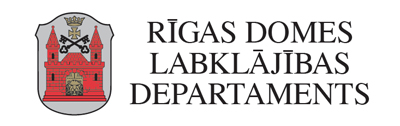 Sociālais atbalsts personām ar garīga rakstura traucējumiemRĪGAS PAŠVALDĪBAS PIEREDZE
Rīgas domes Labklājības departaments
Ruta Klimkāne
Sociālo pabalstu un sociālo pakalpojumu saņēmēju skaits Rīgā 2014 – 2018
Finansējums sociālajiem pakalpojumiem un sociālajai palīdzībai (EUR) 2016 - 2018
* Faktiskā izpilde
** Apstiprinātais plāns
t.sk. valsts finansētais asistentu pakalpojums
Grupu mājas (dzīvokļa) pakalpojums personām ar garīgā rakstura traucējumiem (1)
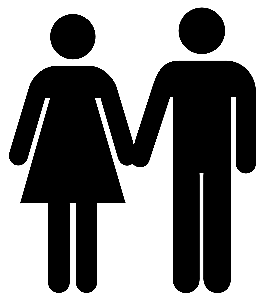 46
89
18.09.2018
4
Grupu mājas (dzīvokļa) pakalpojums personām ar garīgā rakstura traucējumiem (2)
Pakalpojuma ietvaros tiek nodrošināti:
1. Mājoklis (istabiņa un istabiņas aprīkojums, koplietošanas telpas) pakalpojuma saņemšanas laikā;
2. sociālās aprūpes pakalpojumi (diennakts uzraudzība, t.sk. atgādinājums lietot medikamentus, palīdzība ēdiena pagatavošanā vai ēdiena pagatavošana, palīdzība/atbalsts pašaprūpē);
3. sociālā darbinieka un citu speciālistu (sociālais rehabilitētājs, sociālais aprūpētājs u.c.) individuālās konsultācijas. 
Pakalpojuma ietvaros netiek nodrošināti ārstniecības speciālisti;
4. sociālās rehabilitācijas pakalpojumi:
4.1. sociālo prasmju un sadzīves iemaņu uzturēšana, pilnveide vai korekcija, bērnu aprūpe;
4.2. atbalsts darba meklēšanā un izpratnes par darba attiecībām veidošana;
4.3. integrācijas sabiedrībā veicināšanas un informatīvi – izglītojošie pasākumi      (sabiedrībai pieņemamu saskarsmes iemaņu apgūšana, atbalsts fiziski aktīva dzīvesveida veicināšanai u.c.);
Pakalpojuma izmaksas tiek segtas no pašvaldības budžeta līdzekļiem (neizvērtējot personas ienākumus un materiālo stāvokli) izņemot izdevumus par dzīvojamās telpas, virtuves un koplietošanas telpu ekspluatāciju, kurus sedz grupu mājas (dzīvokļa) pakalpojuma saņēmējs.
5
Grupu mājas (dzīvokļa) pakalpojuma saņēmēju prasmju attīstības tendences, t.i. sociālās rehabilitācijas rezultātā (3):
6
18.09.2018
[Speaker Notes: Iekšējie noteikumi paredz, ka ar 1.oktobri grupu dzīvokļos jāveido izvērtēšanas komisijas, kur piedalās RSD, grupu dzīvoklis, ja vajag ārsts un dod atzinumu par klienta piemērotību grupu dzīvoklim vai alternatīvu risinājumu. Labas atsauksmes.]
No LD iekšējiem noteikumiem «Par sociālo pakalpojumu pilngadīgām personām ar garīga rakstura traucējumiem nodrošināšanu Rīgas pilsētas pašvaldības iedzīvotājiem» (4)
grupu mājas (dzīvokļa) pakalpojuma sniedzējs kompetences ietvaros vada grupu mājas (dzīvokļa) pakalpojuma saņēmēju sociālo problēmu risināšanas procesu
Gadījumā, kad nepieciešams lemt par grupu mājas pakalpojuma piemērotību klientam (noteiktas speciālās (psihiatriskās) kontrindikācijas, līguma nosacījumu neievērošana, klientam pakalpojums nav nepieciešams vai nepieciešams piešķirt citu klienta vajadzībām atbilstošāku sociālo pakalpojumu u.c.), izveido personas prasmju un spēju izvērtēšanas komisiju. Komisija sniedz rakstisku atzinumu (brīvā formā) par klienta piemērotību dzīvošanai grupu mājā (dzīvoklī) vai grupu mājas (dzīvokļa) pakalpojuma nepieciešamību klientam, t.sk. klienta spējām uzsākt patstāvīgu dzīvi
veic klienta patstāvīgās dzīves prasmju, fizisko un garīgo spēju izvērtēšanu – sagatavo novērtēšanas kartes projektu
7
18.09.2018
Dienas aprūpes centra  (DAC) pakalpojums personām ar garīga rakstura traucējumiem (1)
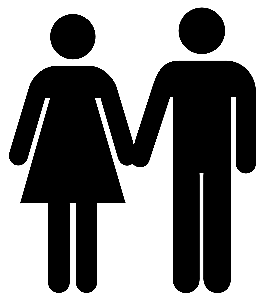 160
190
18.09.2018
8
Dienas aprūpes centra  (DAC) pakalpojums personām ar garīga rakstura traucējumiem (2)
Pakalpojuma ietvaros tiek nodrošināti:
1. sociālās aprūpes pakalpojumi (uzraudzība (pieskatīšana) pakalpojuma saņemšanas laikā, ēdināšana vai iespēja ēst līdzi paņemto ēdienu, palīdzība/atbalsts pašaprūpē);
2. sociālā darbinieka un citu speciālistu (sociālais rehabilitētājs, psihologs u.c.) konsultācijas klientam un klienta likumiskajam pārstāvim. 
Pakalpojuma ietvaros netiek nodrošināti ārstniecības speciālisti;
3. sociālās rehabilitācijas pakalpojumi:
3.1. kognitīvo spēju uzturēšanas vai attīstīšanas nodarbības;
3.2. nodarbinātību veicinošo prasmju attīstīšanas nodarbības;
3.3. mākslas un mākslinieciskās pašdarbības spēju attīstīšanas nodarbības;
3.3. fiziskās aktivitātes;
3.4. brīvā laika un relaksējošas nodarbības;
3.4. klientu informēšanas un izglītošanas pasākumi;
3.5. pastaigas svaigā gaisā;
9
18.09.2018
Specializētās darbnīcas pakalpojums personām ar garīgā rakstura traucējumiem (1)
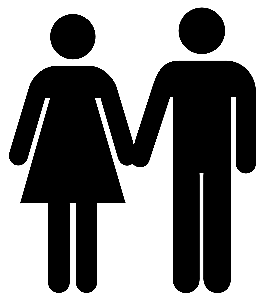 22
31
10
Specializētās darbnīcas pakalpojums personām ar garīgā rakstura traucējumiem (2)
Pakalpojuma ietvaros tiek nodrošināti:
1. sociālās aprūpes pakalpojumi (uzraudzība pakalpojuma saņemšanas laikā (pieskatīšana), ēdināšana vai iespēja ēst līdzi paņemto ēdienu vai iespēja uzturā lietot paša pagatavotu ēdienu, palīdzība/atbalsts pašaprūpē);
2. sociālā darbinieka un citu speciālistu (piemēram, sociālā rehabilitētāja u.c.); individuālās konsultācijas.
Pakalpojuma ietvaros netiek nodrošināti ārstniecības speciālisti;
3. sociālās rehabilitācijas pakalpojumi:
3.1. darba iemaņu un prasmju apguve, vismaz 4 h dienā;
3.2. sociālo prasmju un sadzīves iemaņu uzturēšana, pilnveide, korekcija, kustību uzturēšanu un attīstību veicinošas, relaksējošas individuālās vai grupu nodarbības sociālā rehabilitētāja vadībā; 
3.3. klientu informēšanas un izglītošanas pasākumi;
3.3. brīvā laika pasākumi.
11
18.09.2018
Pakalpojumu saņemšanas kārtība
Lai saņemtu pakalpojumus persona vēršas Rīgas sociālajā dienestā (turpmāk - RSD) un iesniedz (nosaka 21.04.2018. MK noteikumi Nr.288):
iesniegumu;
ģimenes ārsta izziņu par personas veselības stāvokli (norādīta funkcionālo spēju traucējumu smaguma pakāpe un medicīnisko kontrindikāciju neesība);
 psihiatra atzinumu par personas psihisko veselību un speciālajām (psihiatriskajām) kontrindikācijām sociālo pakalpojumu saņemšanai        (1. pielikums), ja pakalpojumu vēlas saņemt persona ar GRT).

Ģimenes ārsta izziņa un psihiatra atzinums personai ir jāiesniedz atkārtoti, ja personas veselības stāvoklis mainās.
12
18.09.2018
Citi sociālie pakalpojumi, aktivitātes:
Individuālās sociālās rehabilitācijas programmas (AIS instrumenta izmantošana)
Grupu dzīvokļi personām ar GRT, kuras audzina bērnu (līdz 2 gadiem)
Ģimenes asistents – 24 stundas (saņem 12 klienti)
Patversmes
Sadarbība ar slimnīcu sociālajiem darbiniekiem
Īslaicīgā uzturēšanās mītne
Krīzes centrs
Bērnu nami
13
18.09.2018
Novērojumi/problēmas (1)
Nepieciešams pārskatīt ambulatorās psihiatrijas sadarbības modeli ar pacientiem. Lai nokļūtu uz pieņemšanu pie psihiatra, rindā jāgaida līdz divām nedēļām un vairāk. 
Psihiatra atzinumā (7.p. «Cita informācija») nepieciešams norādīt ārsta ieteicamo terapiju (t.i. ārstu speciālistu apmeklēšana, medikamentu lietošanas rekomendācija, ieteikums, kam pievērst uzmanību atbilstoši personas anamnēzei u.c.).
Nepieciešams Sociālo dienestu iekļaut to institūciju sarakstā, kurām ir tiesības saņemt informāciju par pacientu (Pacientu tiesību likums, 10.pants)
14
18.09.2018
Novērojumi/problēmas (2)
Nenotiek informācijas apmaiņa starp medicīnas iestādi, psihiatru un pakalpojuma sniedzēju, ja klients ir pēc piespiedu ārstēšanas. Kādi ir risinājumi, lai arī grupu dzīvokļu pakalpojumu sniedzējam būtu pieejama šāda informācija (nepieciešama pakalpojuma nodrošināšana)?
Fakts:
“Klients «A» grupu dzīvokļa pakalpojumu saņem no 20.10.2017. pēc piespiedu ārstēšanas “Aknīstes PNS”. 
Aknīstes psihiatra atzinumā:
norādīts, ka nav  kontrindikācijas dzīvot grupu dzīvoklī;
nav informācijas par atkarību no narkotiskām vielām;
nav norādes, ka klientam ir noteikta piespiedu psihiatra apmeklēšana.
Informāciju par klienta statusu un piespiedu psihiatra apmeklējumiem pakalpojuma sniedzējs uzzināja tikai tad, kad klients tika pieteikts pie ambulatora psihiatra Rīgā. Tiesa notiks tikai 2018. gada maija.”
15
18.09.2018
Paldies par uzmanību!
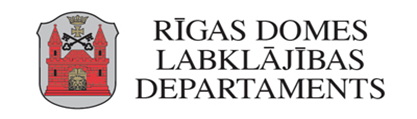 16